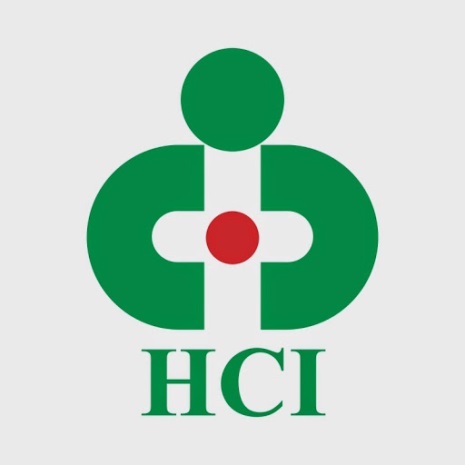 MANOMETRIA E TERAPÊUTICA NA INSUFICIÊNCIA MITRAL
João Paulo Nunes Fernandes
R1 Hemodinâmica e Cardiologia Intervencionista
HCI

Ribeirão Preto, 04/05/2019
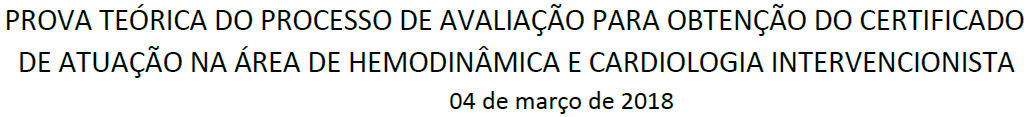 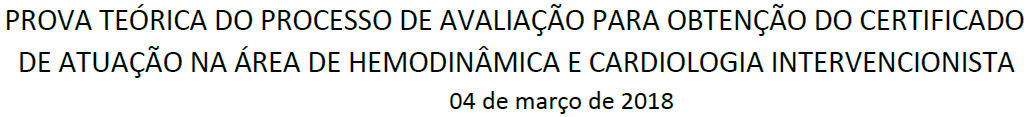 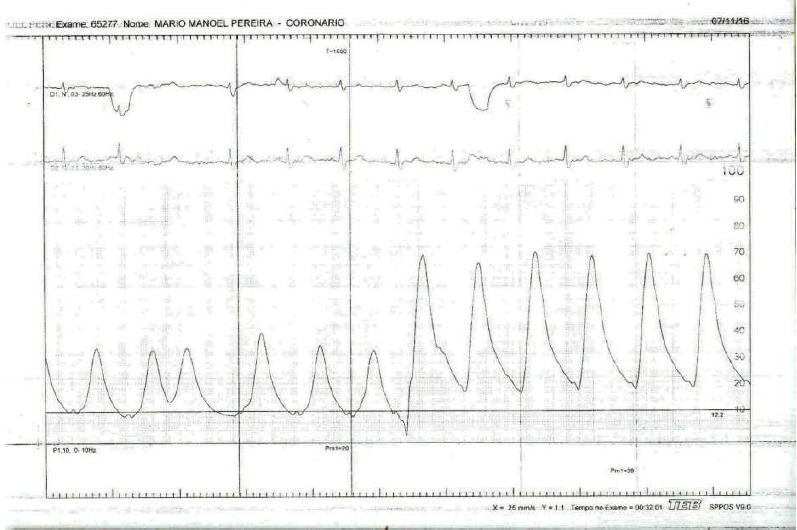 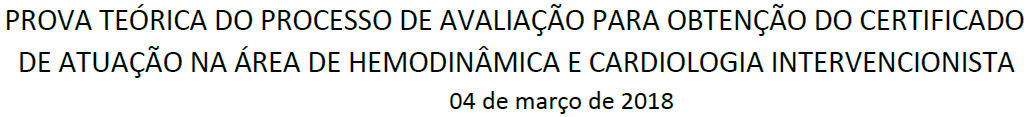 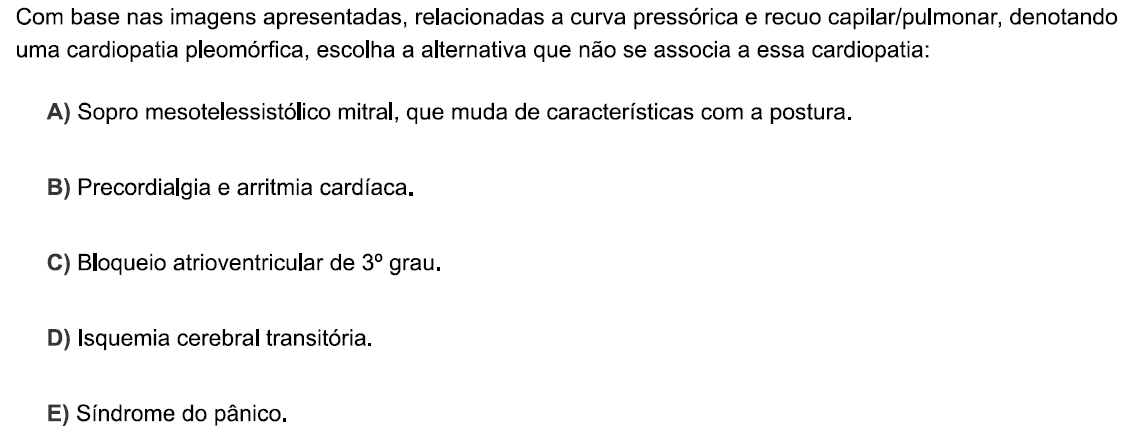 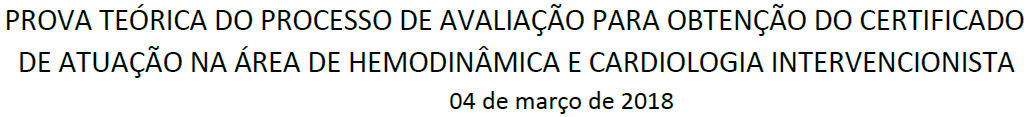 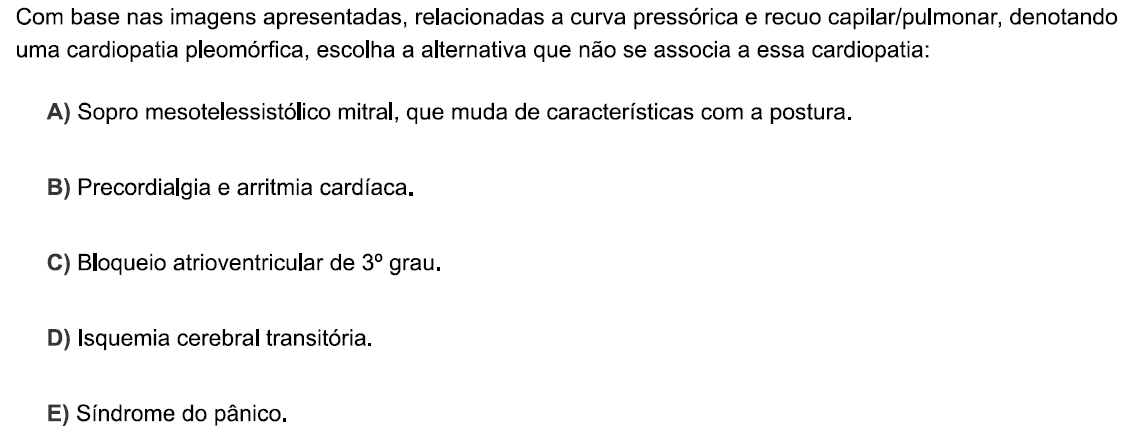 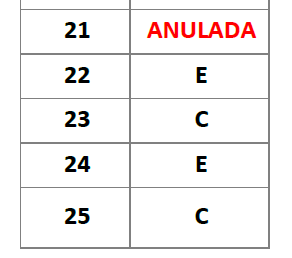 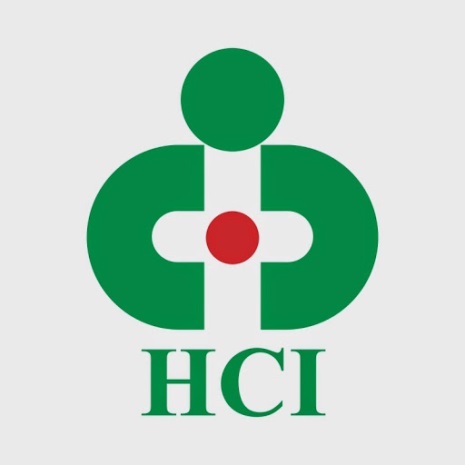 CURVAS DE PRESSÃO
Curvas de Pressão
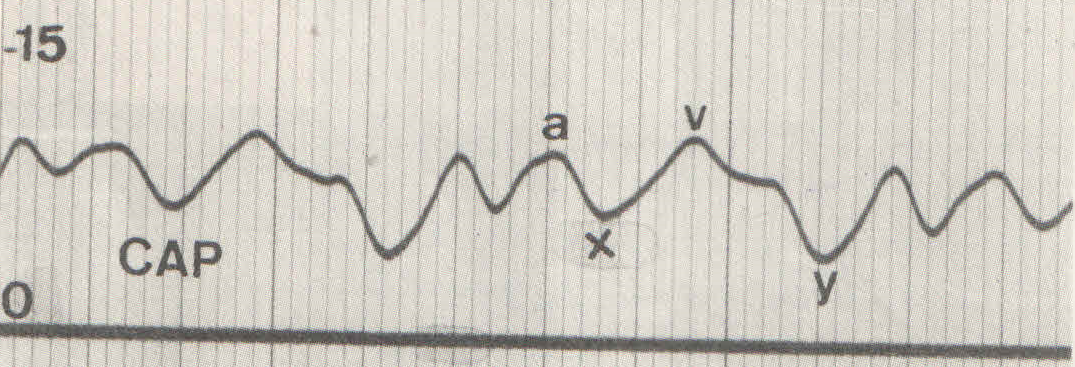 Morfologia normal das curvas de Pressão Capilar Pulmonar e de AD
CP: há predomínio dos valores absolutos da onda ‘v’ sobre a onda ‘a’, enquanto que em AD se observa o oposto.
Pd2VE = PmCP = PdAP 
PsAP = PsVD
PdVD = PmAD
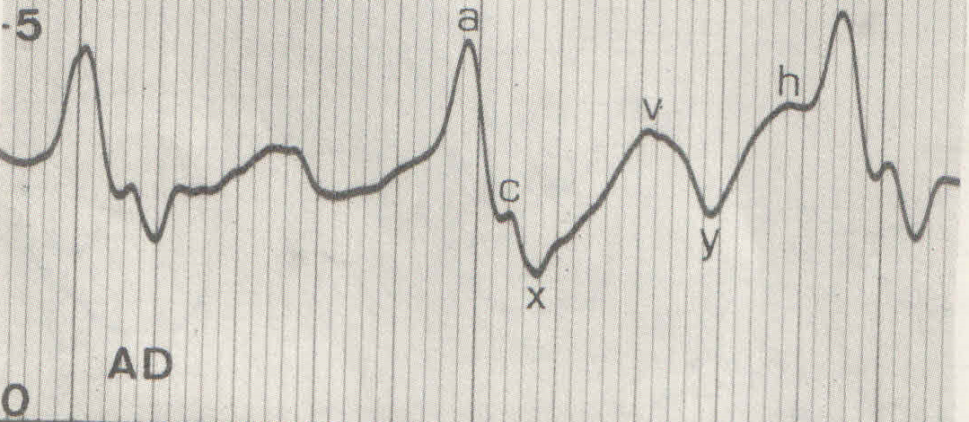 Interpretação e Atlas Hemodinâmica. José Barbosa Filho, 1983
Curvas de Pressão
Onda ‘a’
Sístole atrial
acompanha a onda P no ECG
sua amplitude depende da contratilidade atrial e da resistência ao enchimento ventricular
Interpretação e Atlas Hemodinâmica. José Barbosa Filho, 1983
Curvas de Pressão
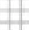 Onda ‘c’
Pequena deflexão positiva que interrompe o descenso ‘x’
Protrusão da valva tricúspide para dentro do AD
Interpretação e Atlas Hemodinâmica. José Barbosa Filho, 1983
Curvas de Pressão
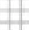 Descenso ‘x’
Rebaixamento do assoalho atrial no transcorrer da sístole ventricular
Interpretação e Atlas Hemodinâmica. José Barbosa Filho, 1983
Curvas de Pressão
Onda ‘v’
Enchimento atrial durante o período em que as valvas atrioventriculares estão fechadas. 
Coincide com a onda T no ECG
Interpretação e Atlas Hemodinâmica. José Barbosa Filho, 1983
Curvas de Pressão
Descenso ‘y’
Abertura das valvas atrioventriculares e esvaziamento atrial
Interpretação e Atlas Hemodinâmica. José Barbosa Filho, 1983
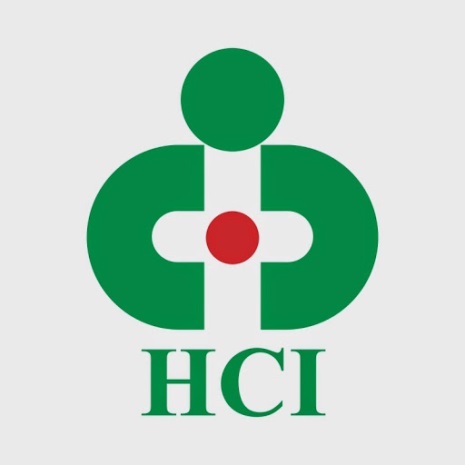 INSUFICIÊNCIA MITRAL
Insuficiência Mitral
Resulta da comunicação do VE com AE através da Valva Mitral

Reconhecida pela presença de onda ‘V’ proeminente.
Tanto na curva de pressão de AE quanto na capilar pulmonar

Indica elevação pressórica no AE durante toda a sístole ventricular (volume de sangue é regurgitado durante a contração ventricular através da valva incompetente)

Desaparecimento do descenso ‘x’ e fusão das ondas ‘c’ e ‘v’
(Refluxo se inicia na contração isovolumétrica e continua através de todo o tempo de ejeção)
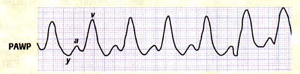 Tratado Doenças Cardiovasculares. Braunwald, 2010
Insuficiência Mitral
Sobrecarga de Volume no VE
Aumento Pd2VE

Aumento na pressão do AE e em todo território Veno-Capilar Pulmonar, condicionando graus variáveis de hipertensão pulmonar.

A hipertensão pulmonar na IM está mais relacionada com o tempo de evolução da doença e tamanho do átrio do que a gravidade do refluxo.
Quanto      o tempo de evolução e       o AE,      HP
Tratado Doenças Cardiovasculares. Braunwald, 2010
Insuficiência Mitral
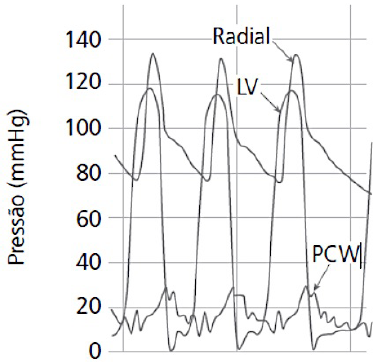 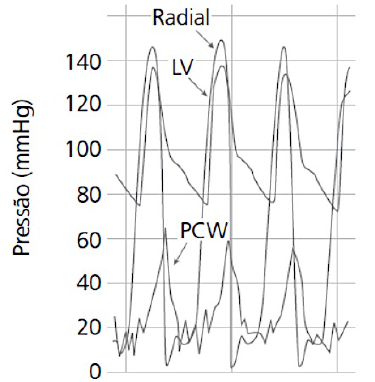 Insuficiência Mitral Primária Crônica Etiologia
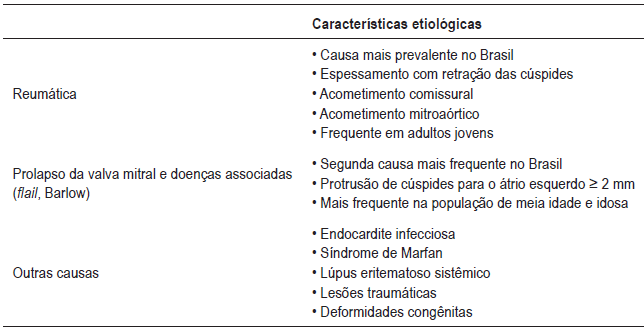 No Brasil, a distinção etiológica afeta a escolha terapêutica, diferente das diretrizes Europeia e Norte-Americana.
Sociedade Brasileira Cardiologia, 2017
Insuficiência Mitral Primária Crônica Ecocardiograma
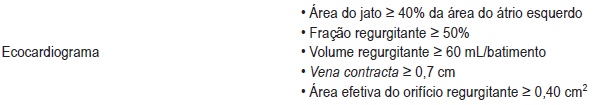 IM Importante
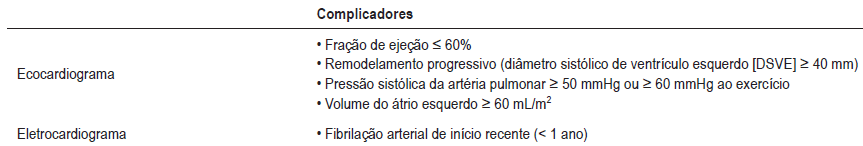 Sociedade Brasileira Cardiologia, 2017
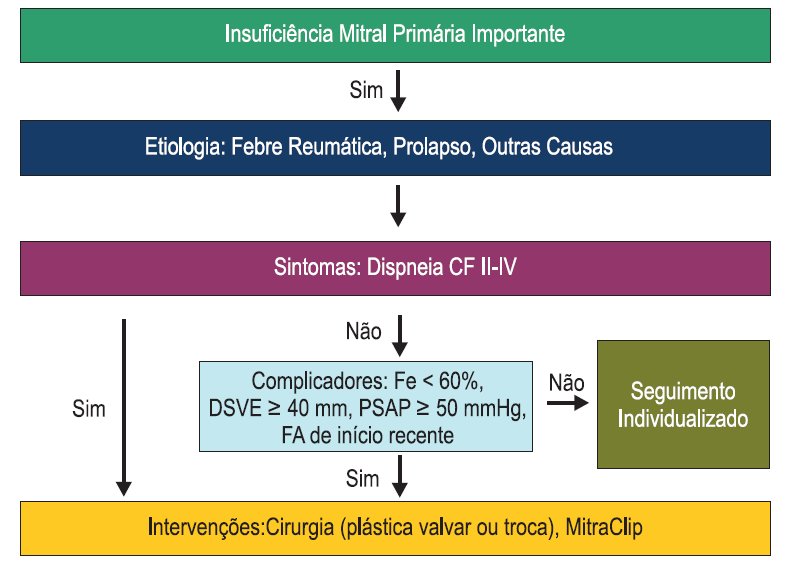 Sociedade Brasileira Cardiologia, 2017
Insuficiência Mitral Primária CrônicaOpções de Tratamento
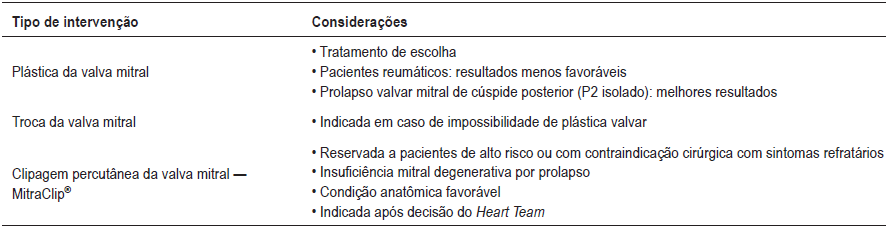 Sociedade Brasileira Cardiologia, 2017
Insuficiência Mitral Primária CrônicaOpções de Tratamento
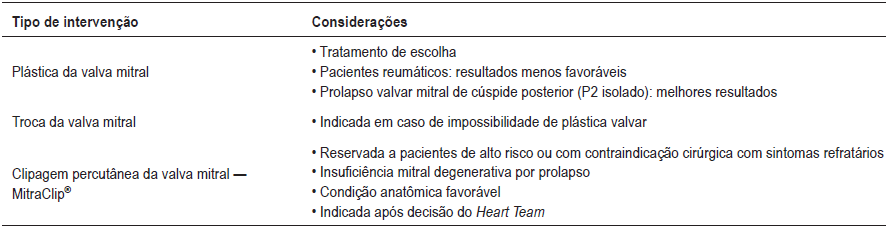 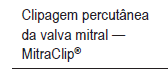 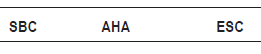 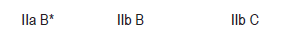 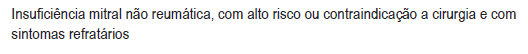 Sociedade Brasileira Cardiologia, 2017
Insuficiência Mitral Secundária Crônica
Deve-se a alterações da geometria ventricular, resultando em má coaptação das cúspides valvares e surgimento de refluxo.

Etiologia:
Doença isquêmica
Miocadiopatias Dilatadas
Cardiomiopatia Hipertrófica

As indicações de tratamento são distintas da IM Primária e restritas a casos refratários ao tratamento  clínico convencional.
Sociedade Brasileira Cardiologia, 2017
Insuficiência Mitral Secundária CrônicaEtiologia
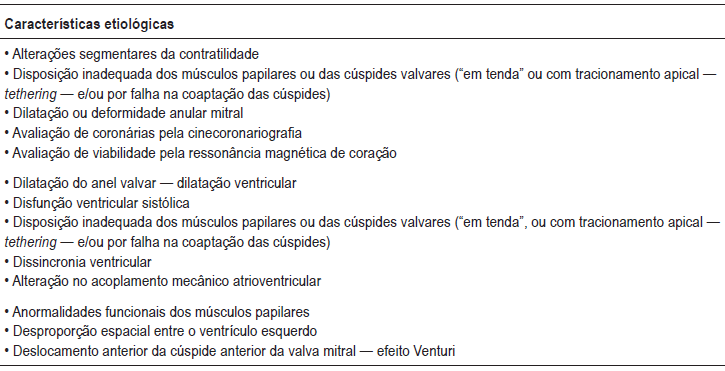 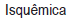 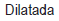 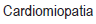 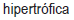 Sociedade Brasileira Cardiologia, 2017
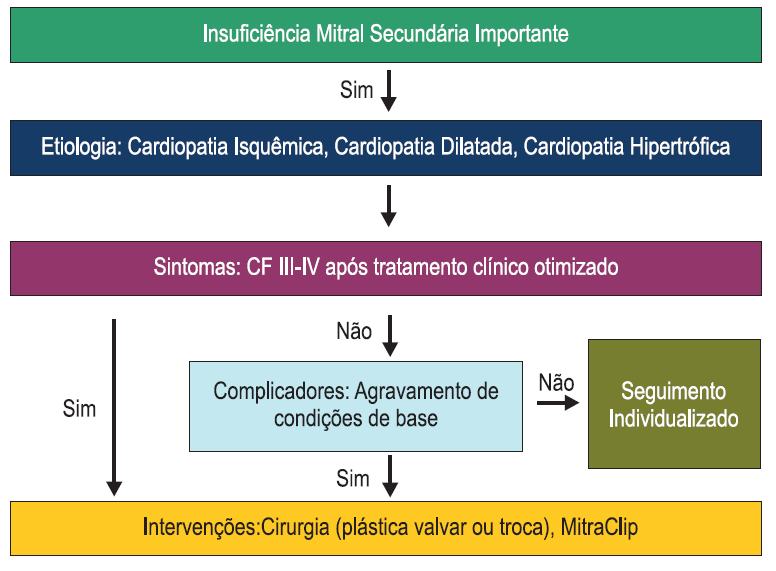 Sociedade Brasileira Cardiologia, 2017
Insuficiência Mitral Secundária CrônicaTratamento
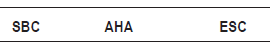 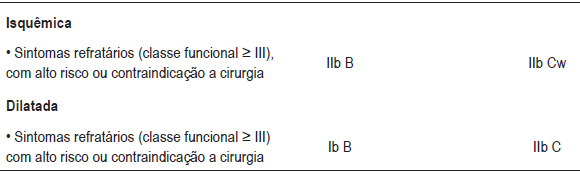 Sociedade Brasileira Cardiologia, 2017
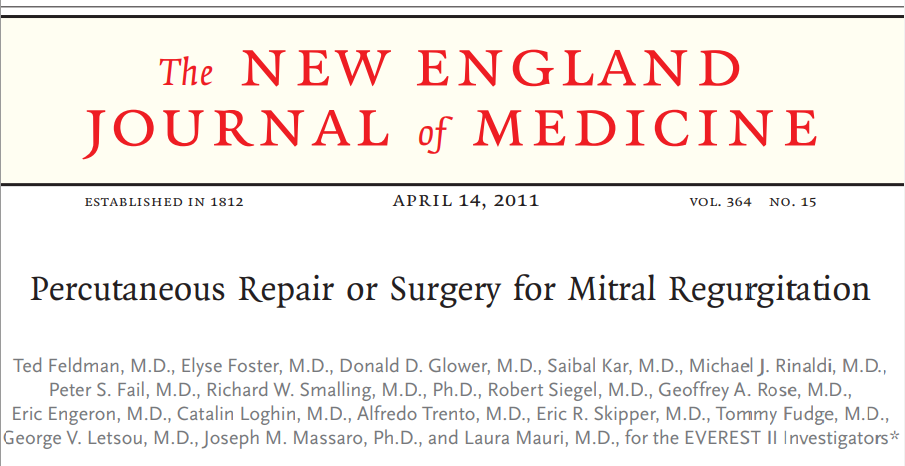 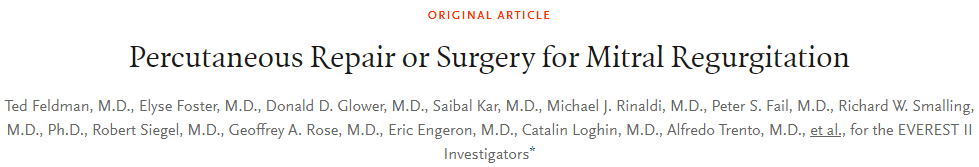 Estudo randomizado que testou a não inferioridade do MitraClip  Vs. Plastia mitral cirúrgica em doentes de alto risco para cirurgia (STS ≥ 8%), com IMi primária ou funcional.

Desfecho primário de eficácia (livre de morte, cirurgia para disfunção mitral (IMi 3+/4+) em 12 meses) 
Maior no grupo cirúrgico do que no percutâneo (73 Vs 55%) 
Maior necessidade de reintervenção cirúrgica no grupo MitraClip 20% Vs 2%).

Mortalidade de 6% para ambos
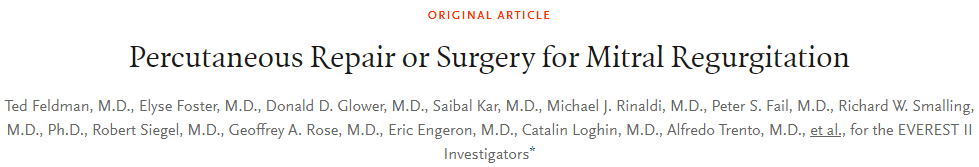 Reduziram igualmente a regurgitação e os índices ventriculares (21% Vs. 20%)
Quando MitraClip reduziu IMi para ≤ 2+, o reparo foi durável no seguimento de 5 anos.

MACE em 30 dias menor no grupo MitraClip (15% Vs. 48%)
Maior necessidade de transfusão (13% Vs. 45%) e ventilação prolongada no grupo cirúrgico.
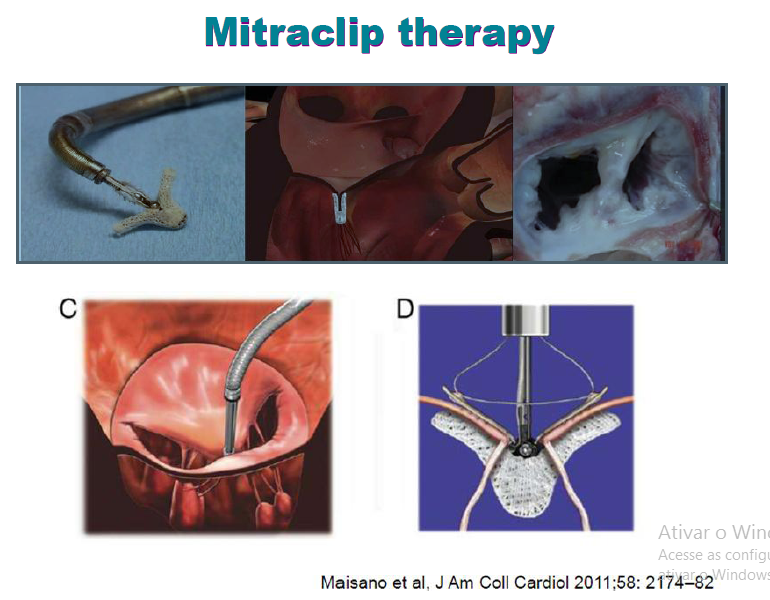 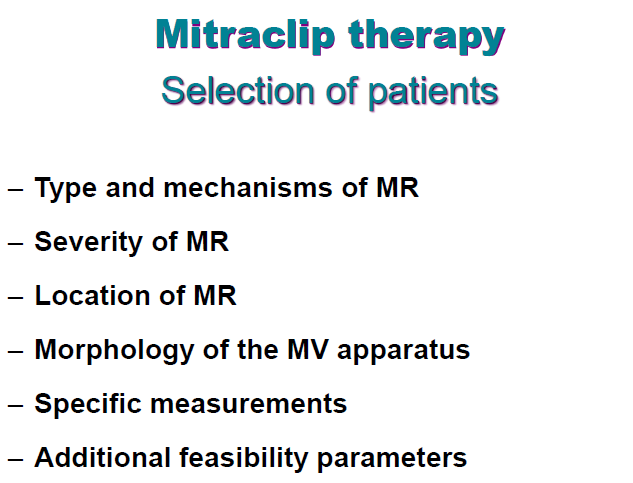 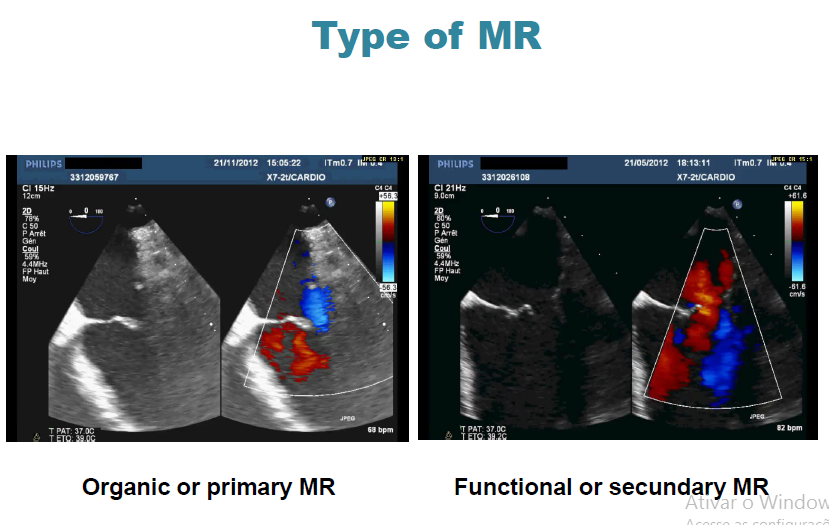 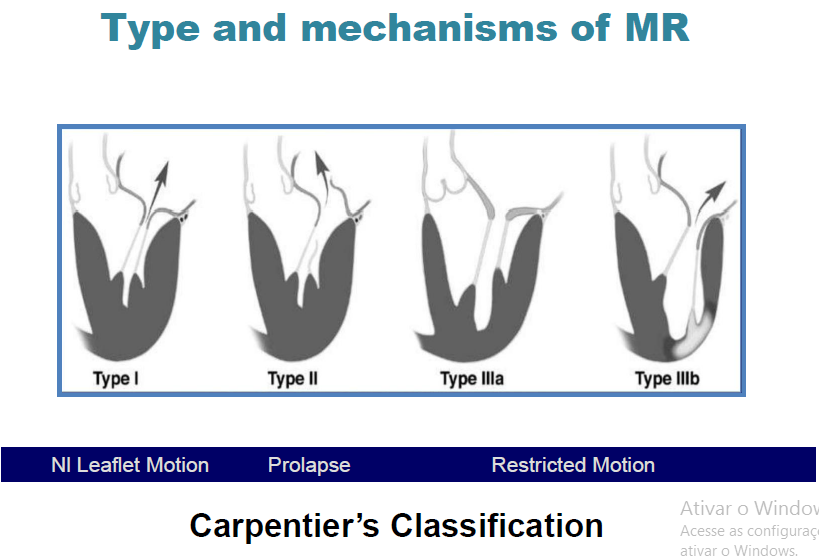 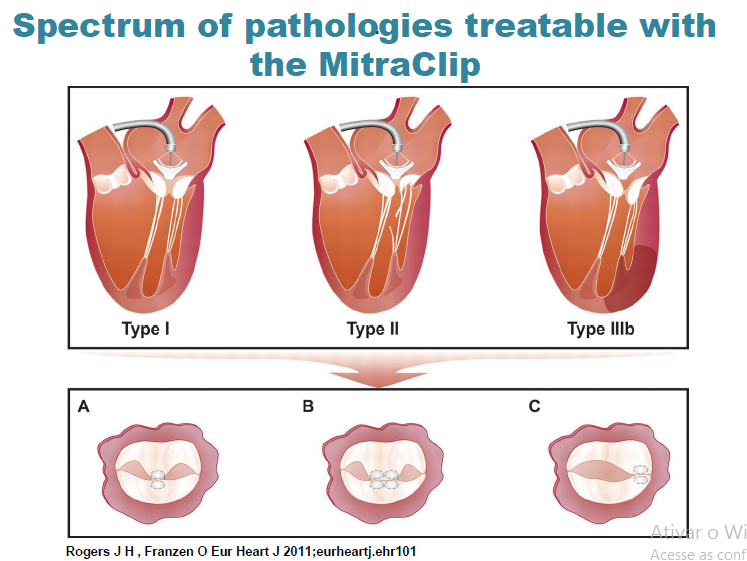 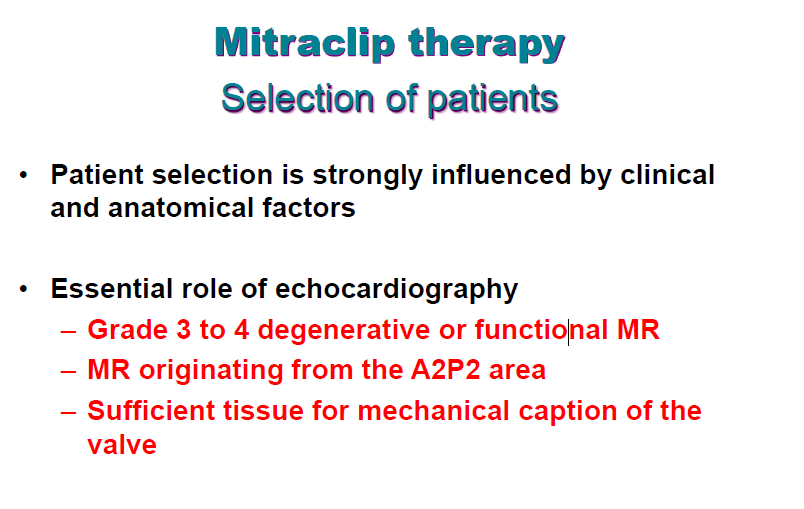 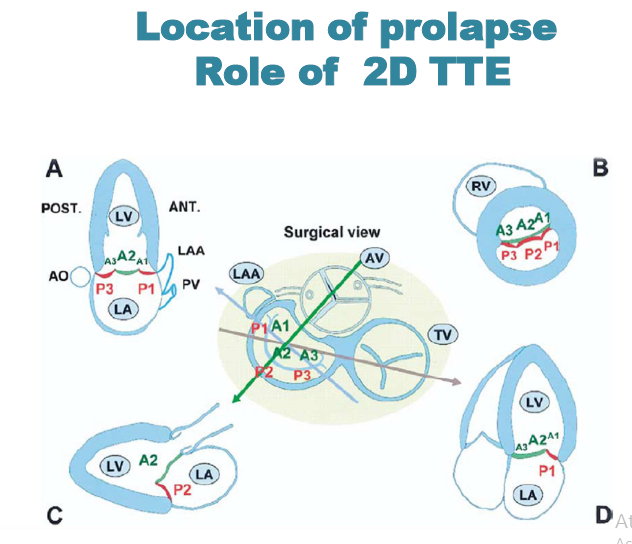 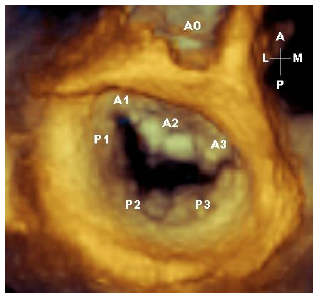 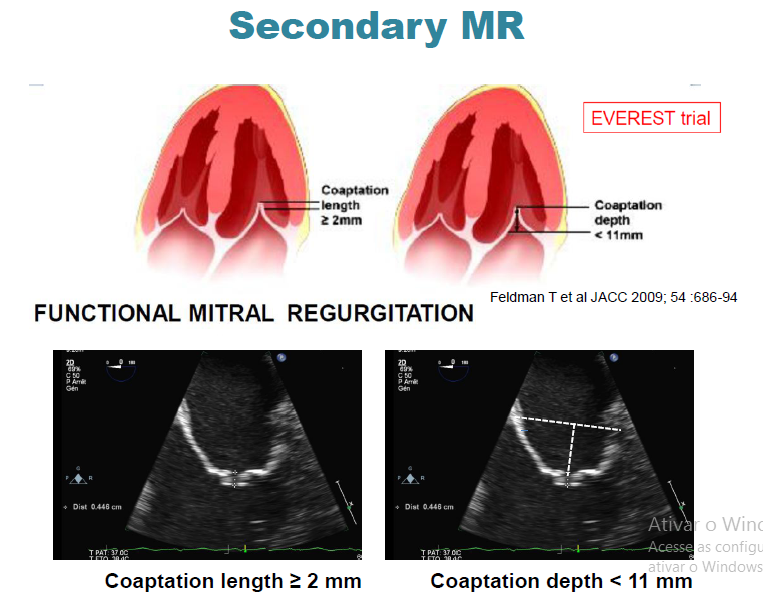 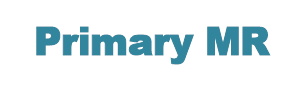 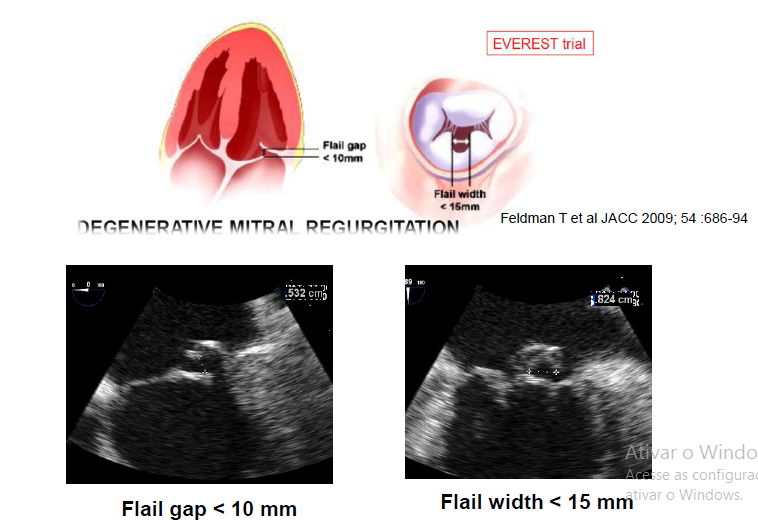 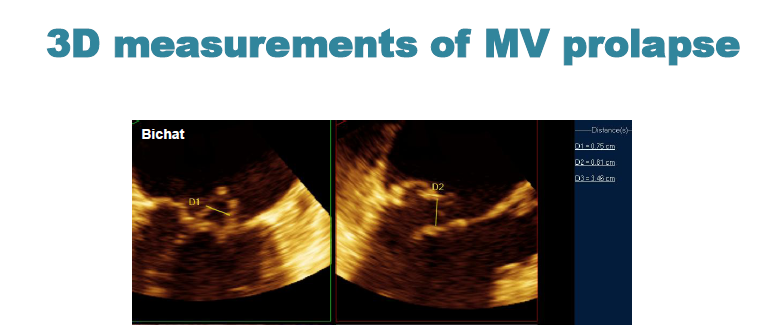 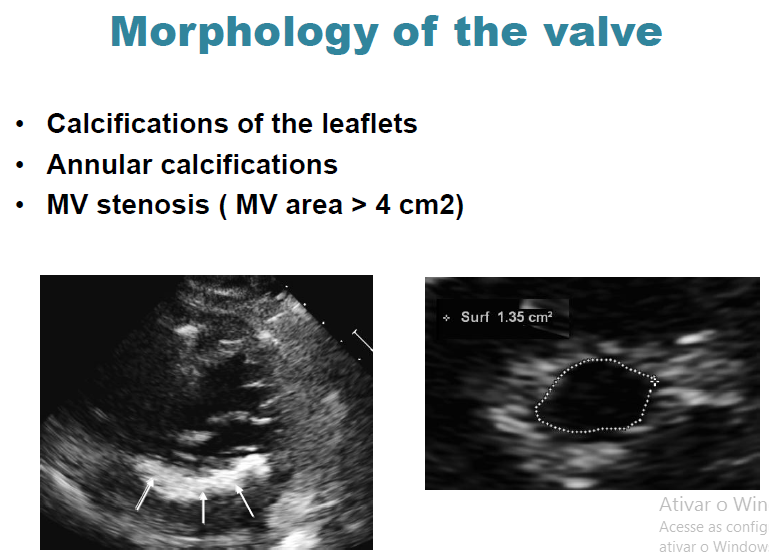 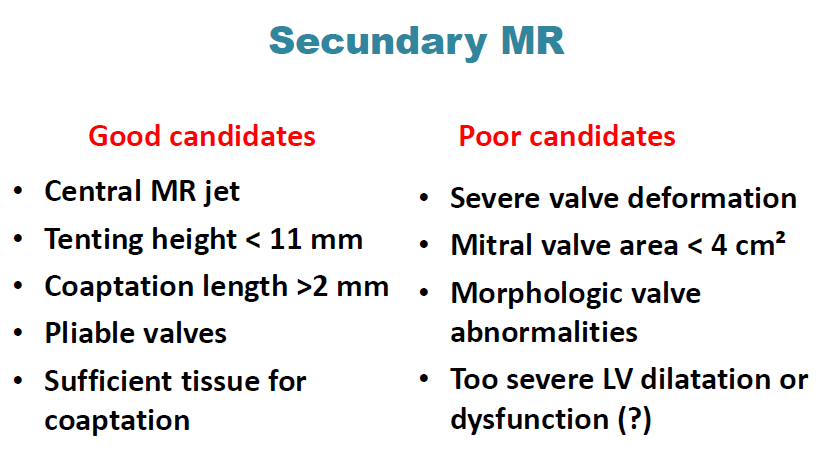 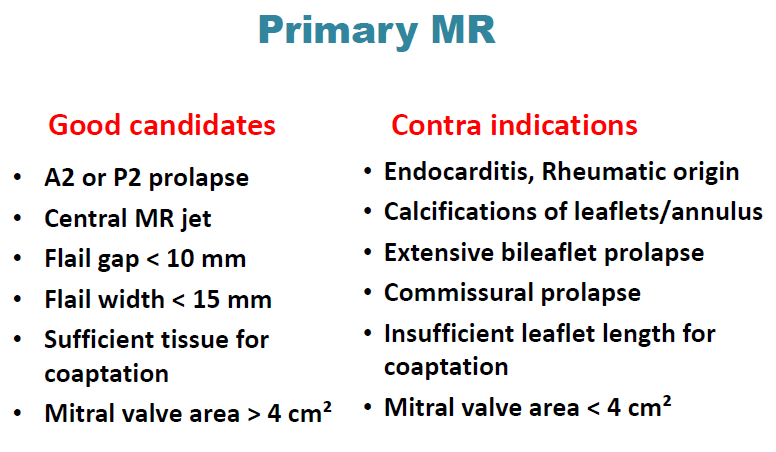 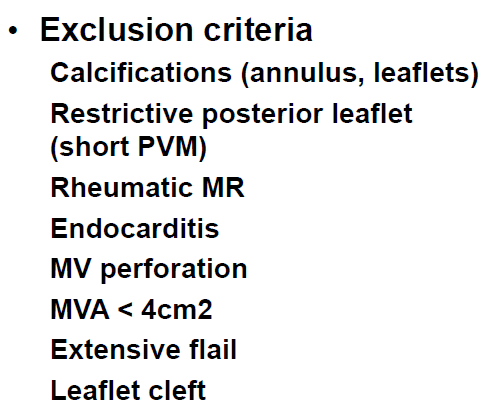 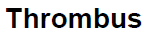